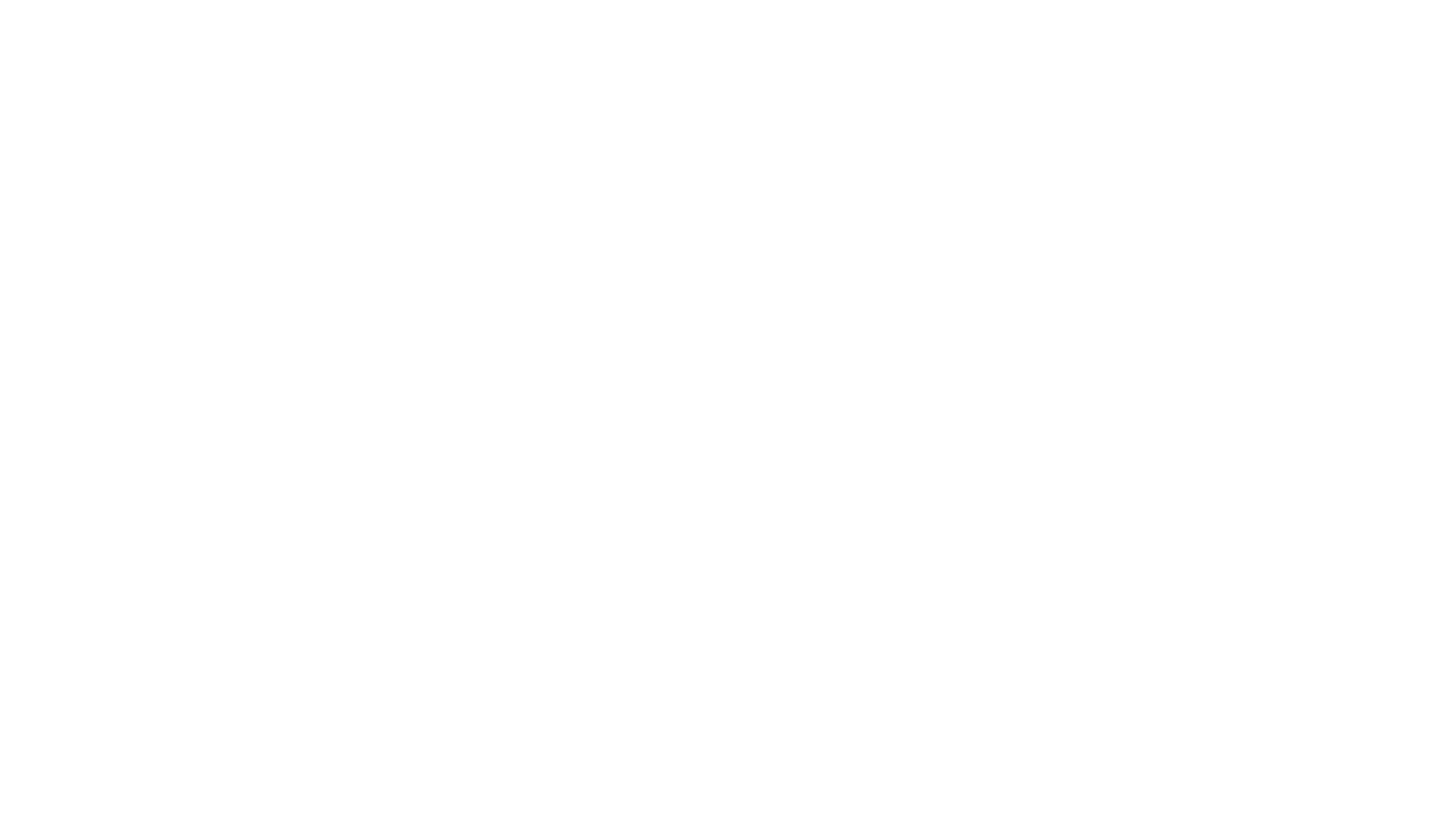 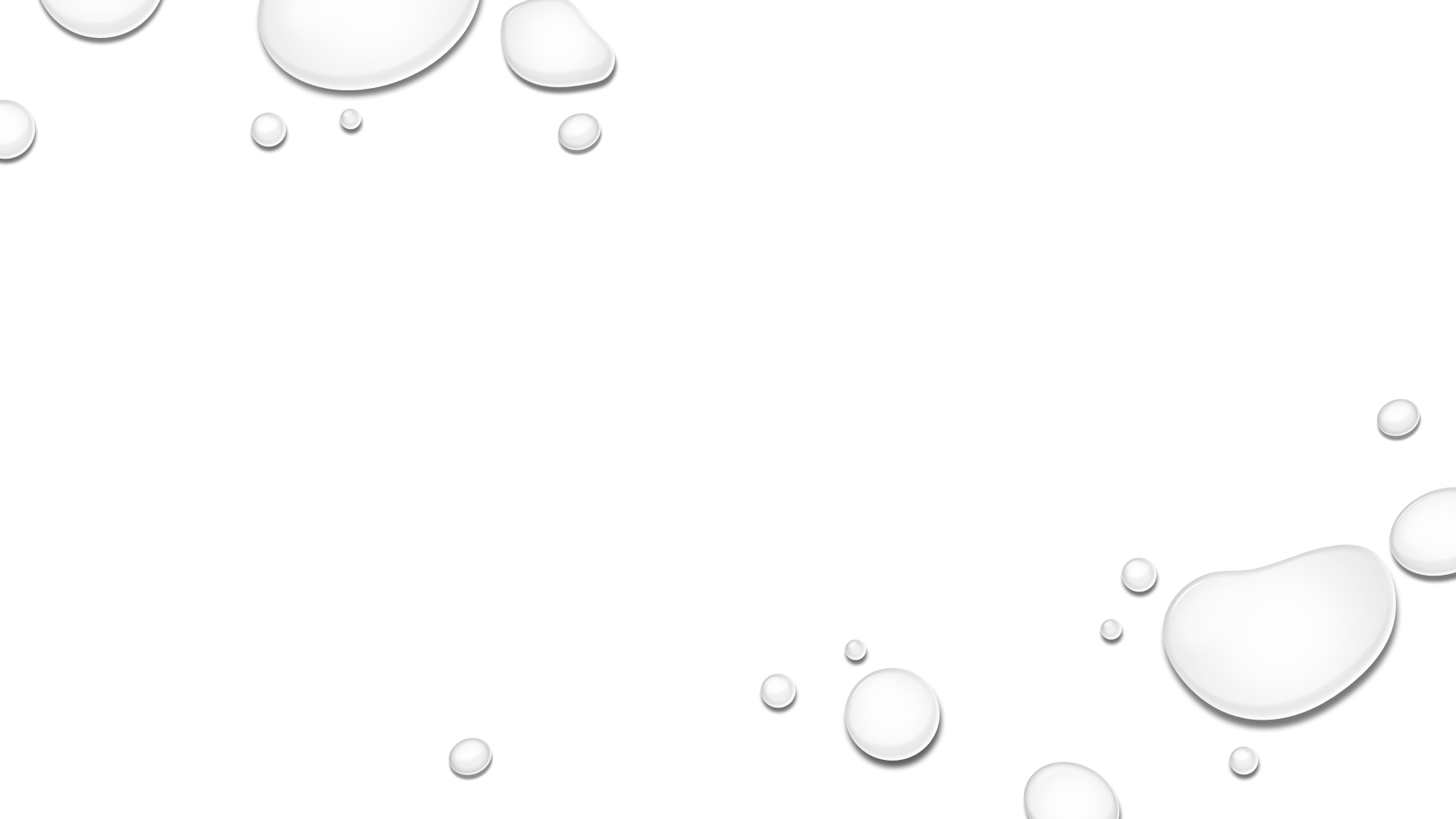 +
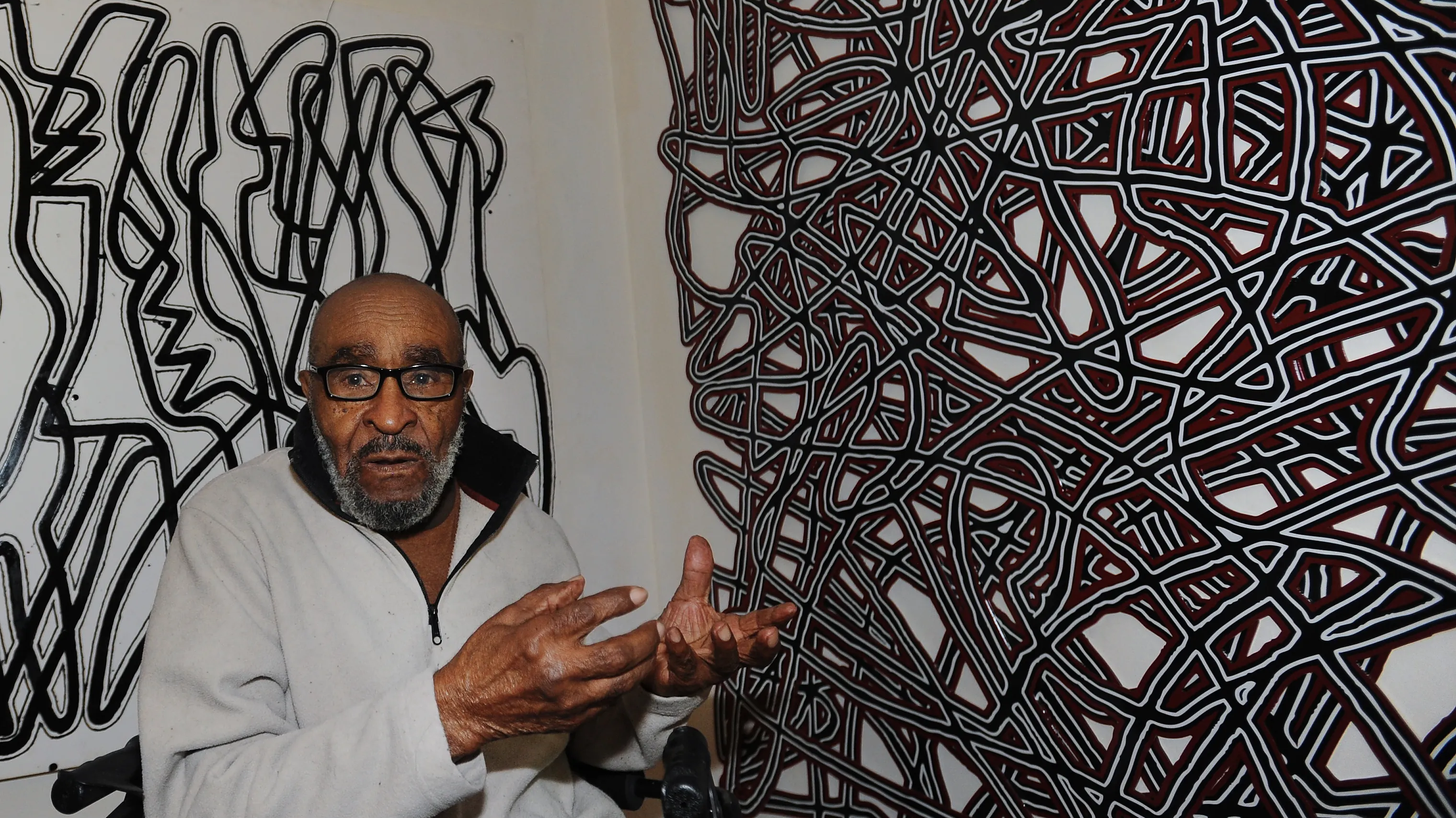 Charles McGee
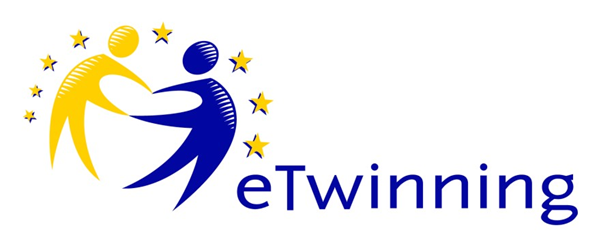 U svijetu likovnih umjetnika 4
4.A razred
OŠ ''Josip Vergilij Perić'' Imotski
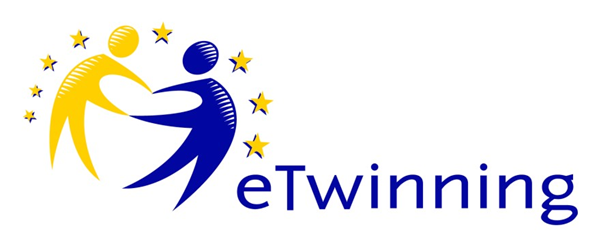 Charles McGee, rođen je 1924. , a umro je u veljači 2021. godine.
američki je umjetnik i pedagog poznat po stvaranju slika, sklopova i skulptura 
McGee ima nekoliko velikih javnih radova u gradu Detroitu
Tijekom II. svjetskog rata služio je u američkim marincima, a kada se vratio kući, odlučio je krenuti ponovno u  školu. Postao je profesor likovne umjetnost!
umjetnička djela nalaze se u kolekcijama Instituta za umjetnost u Detroitu i Muzeja afroameričke povijesti Charlesa H. Wrighta
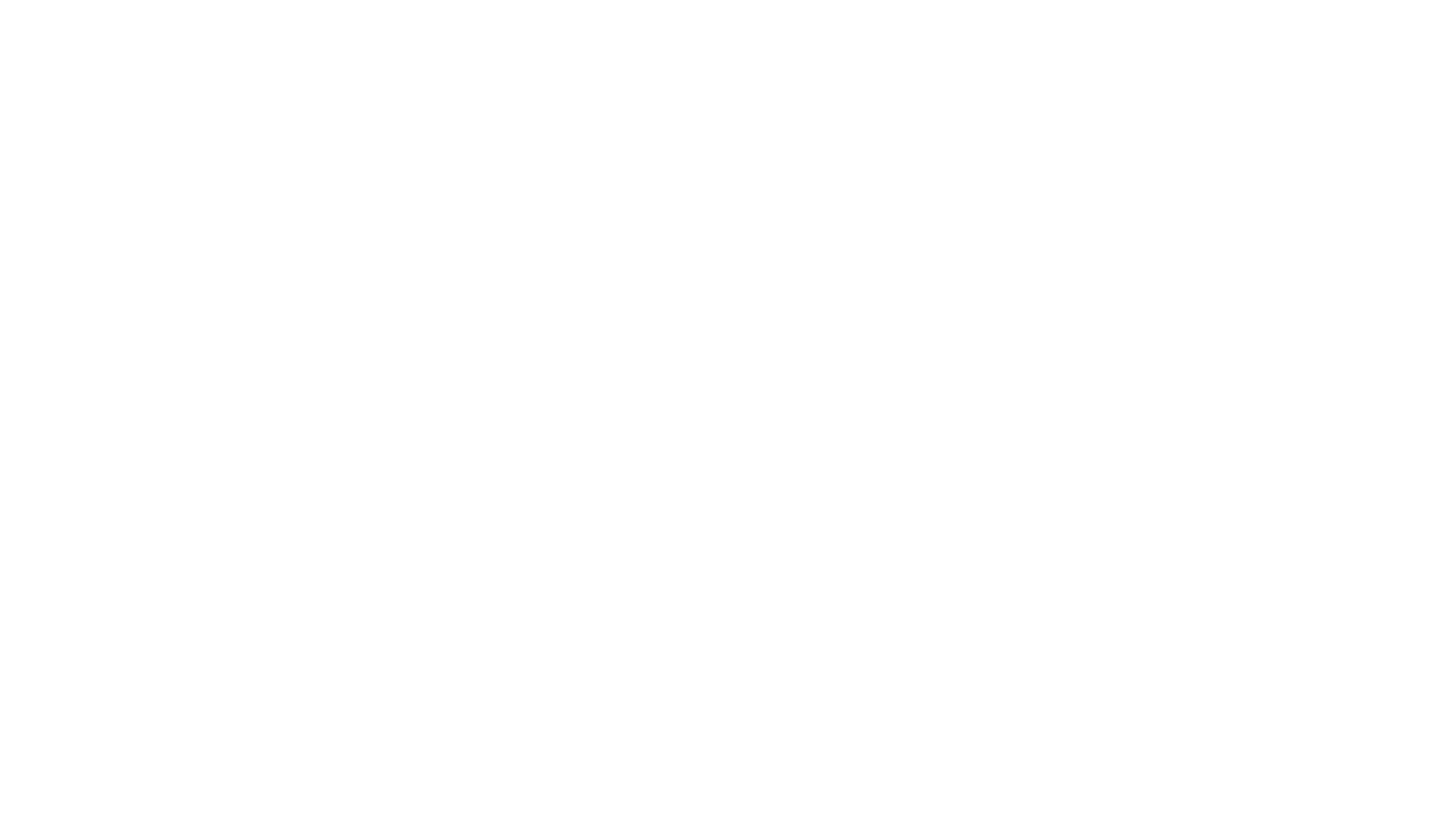 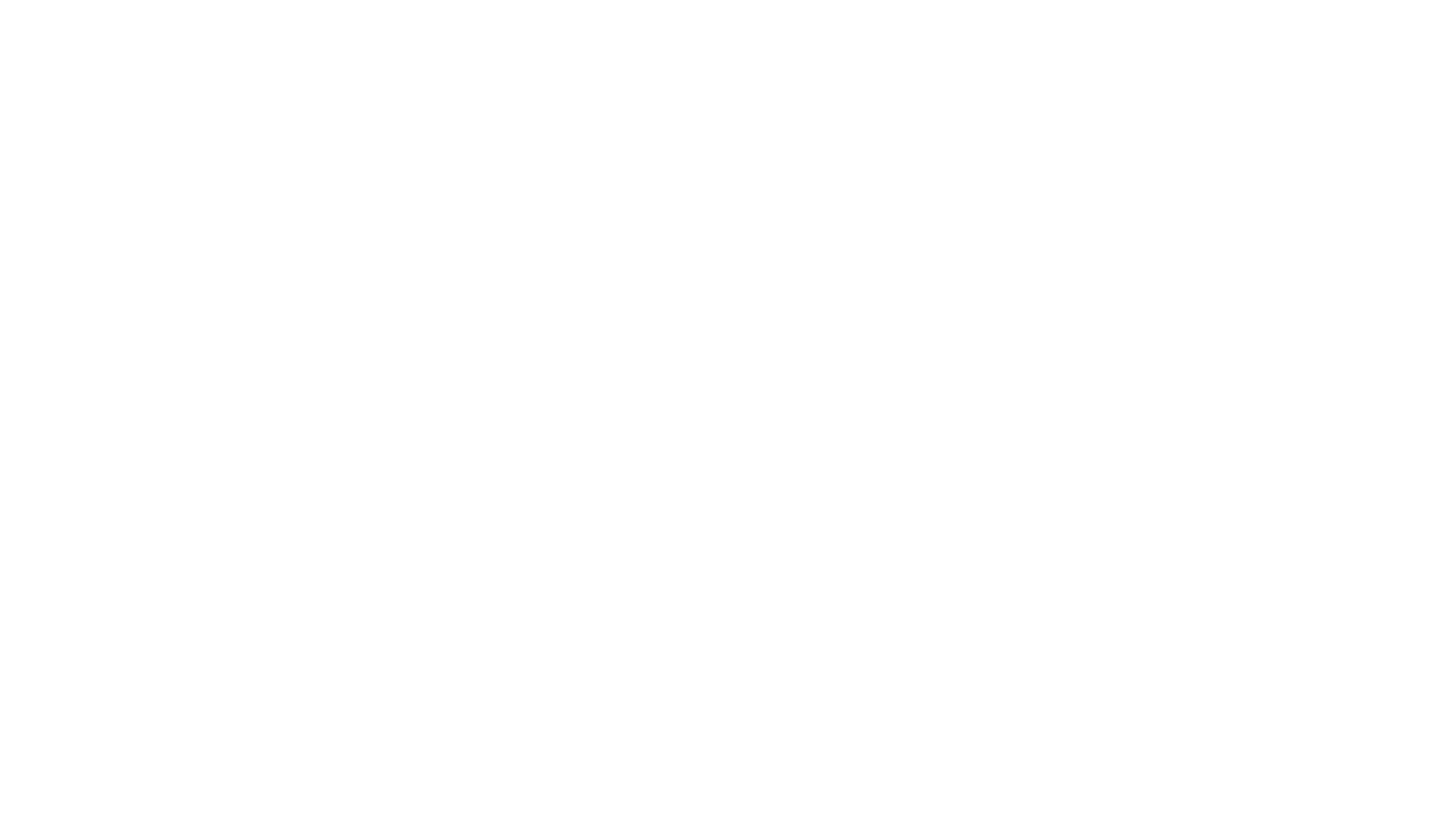 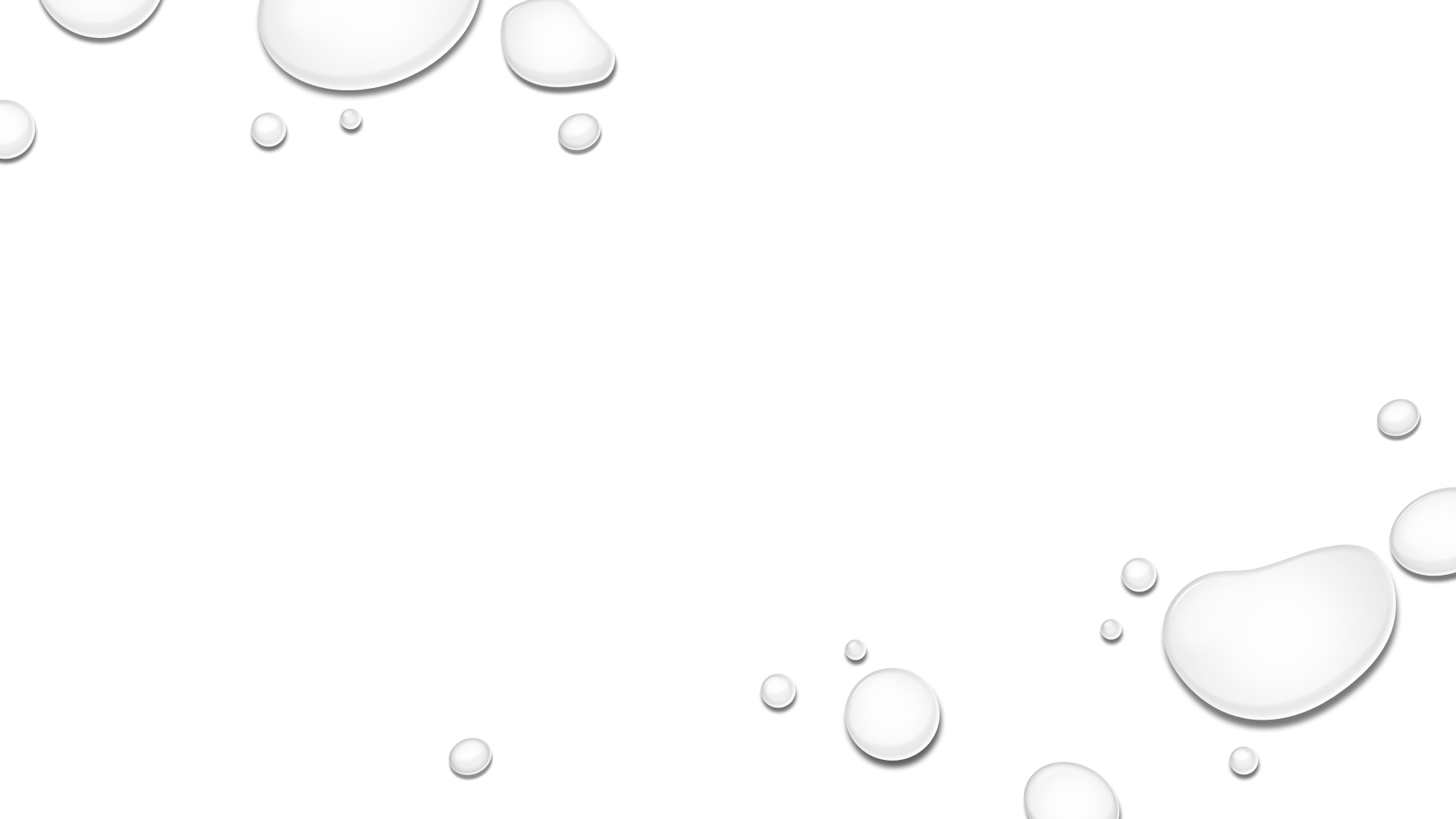 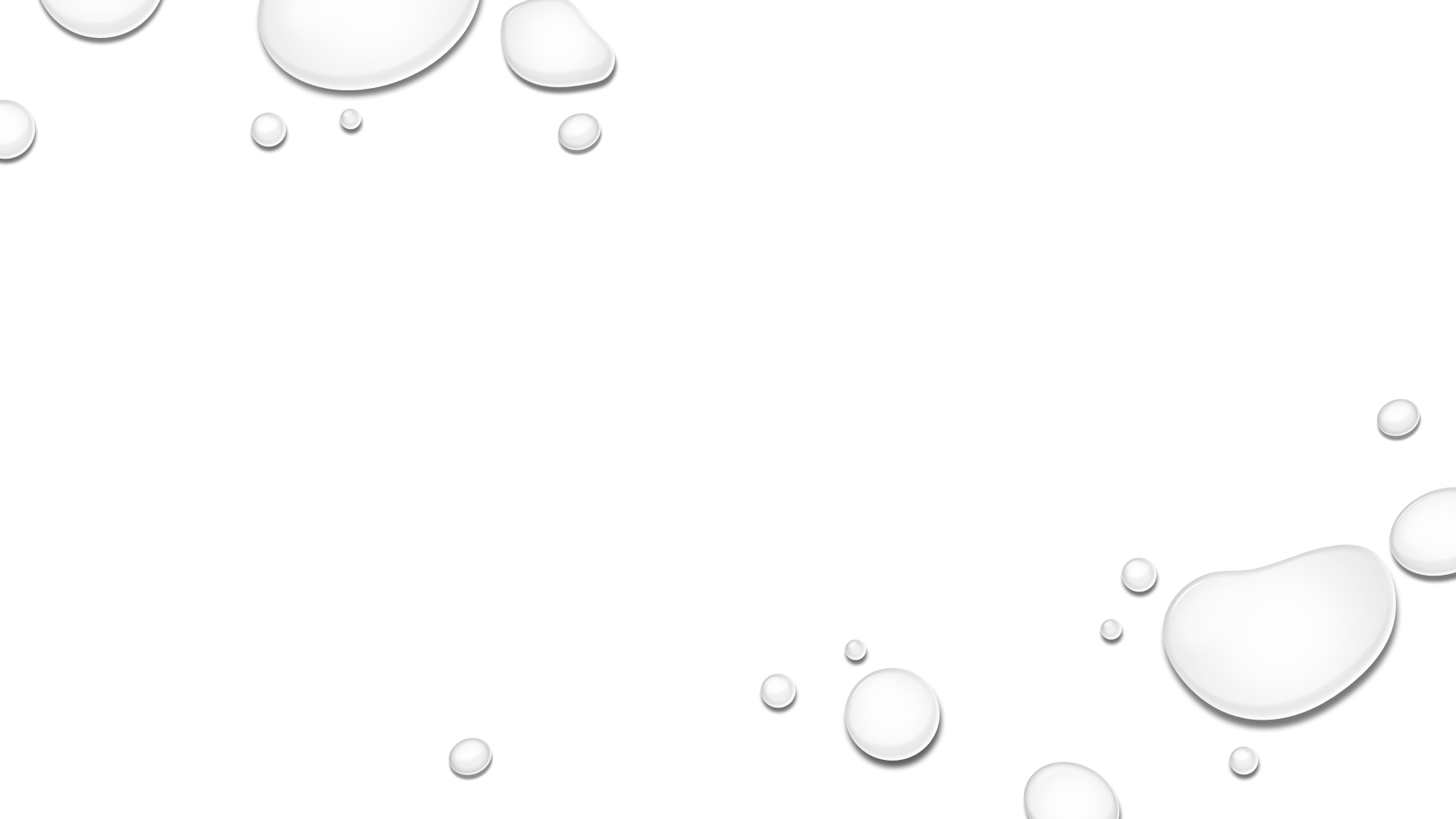 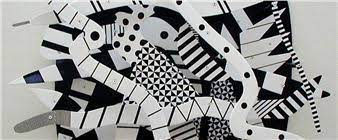 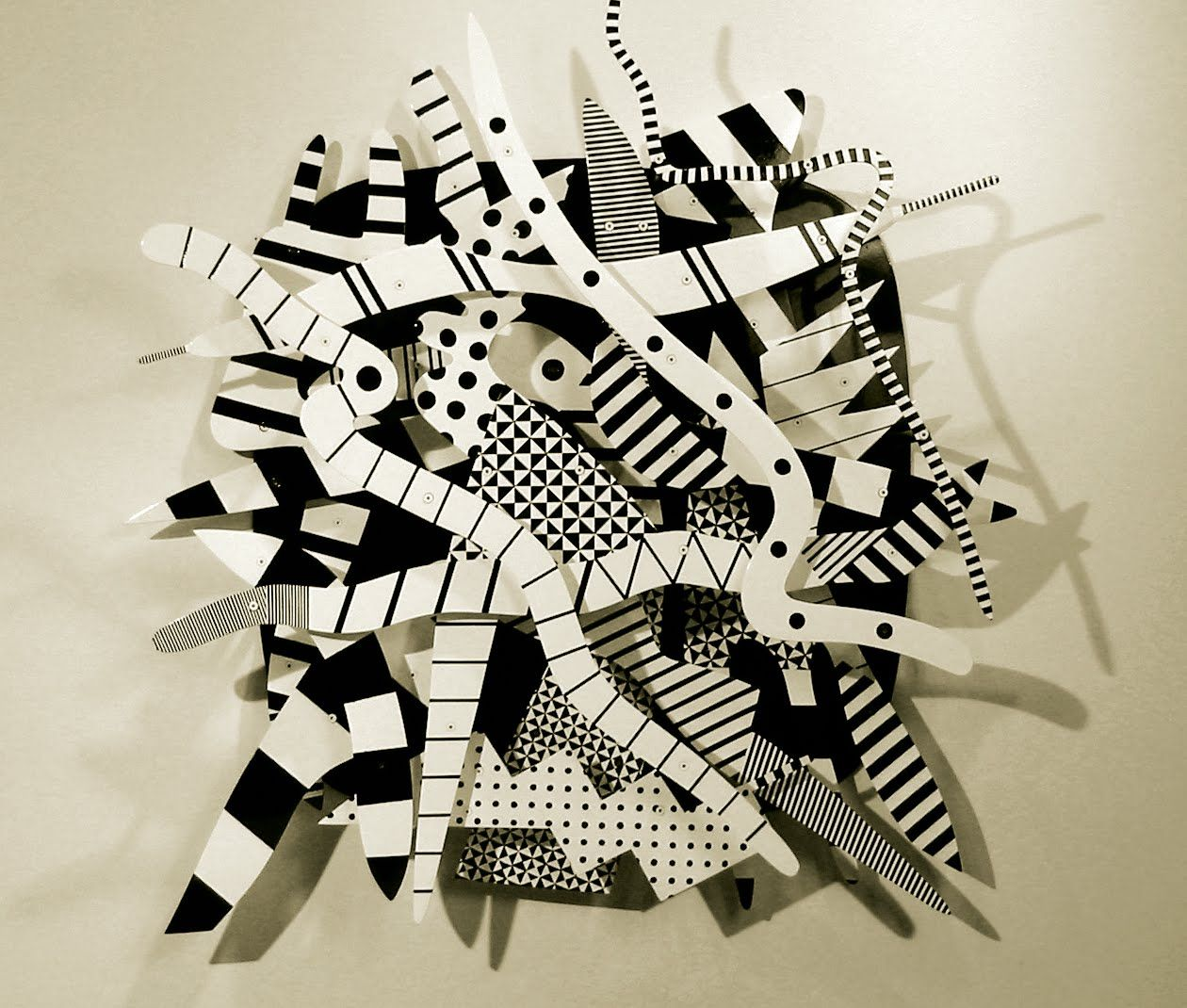 Njegovi radovi
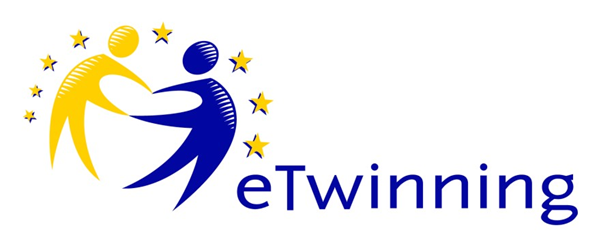 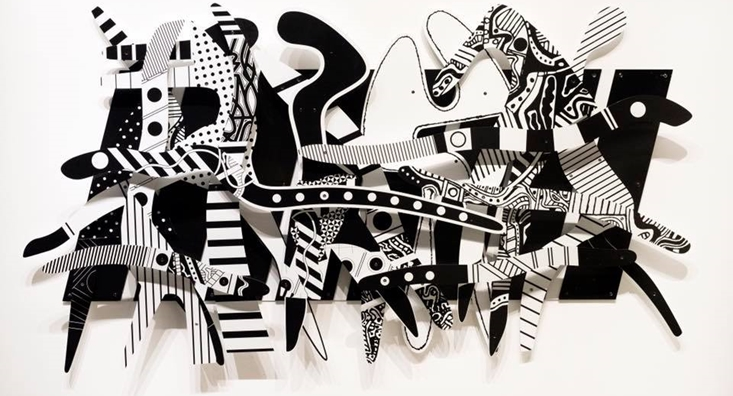 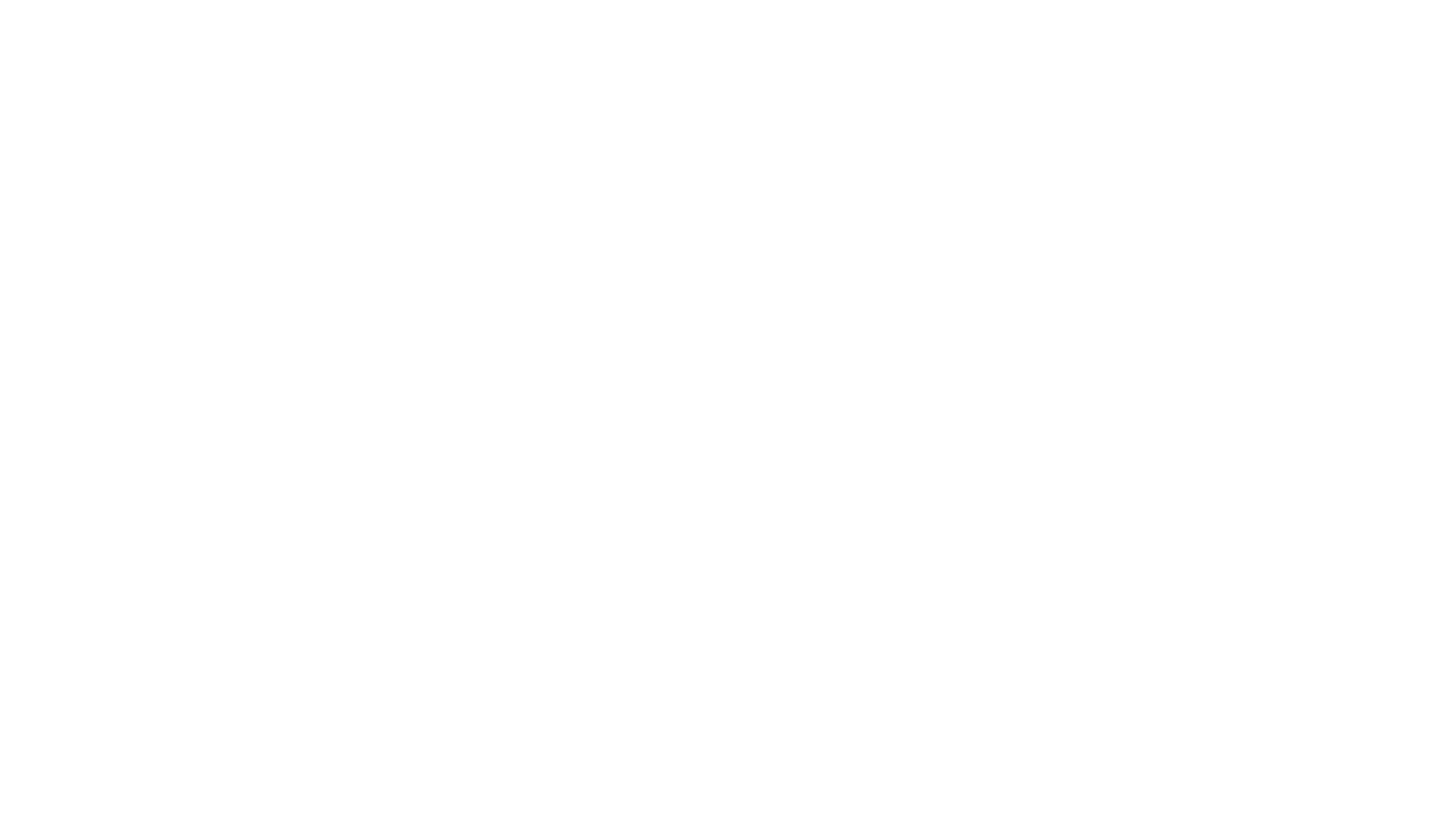 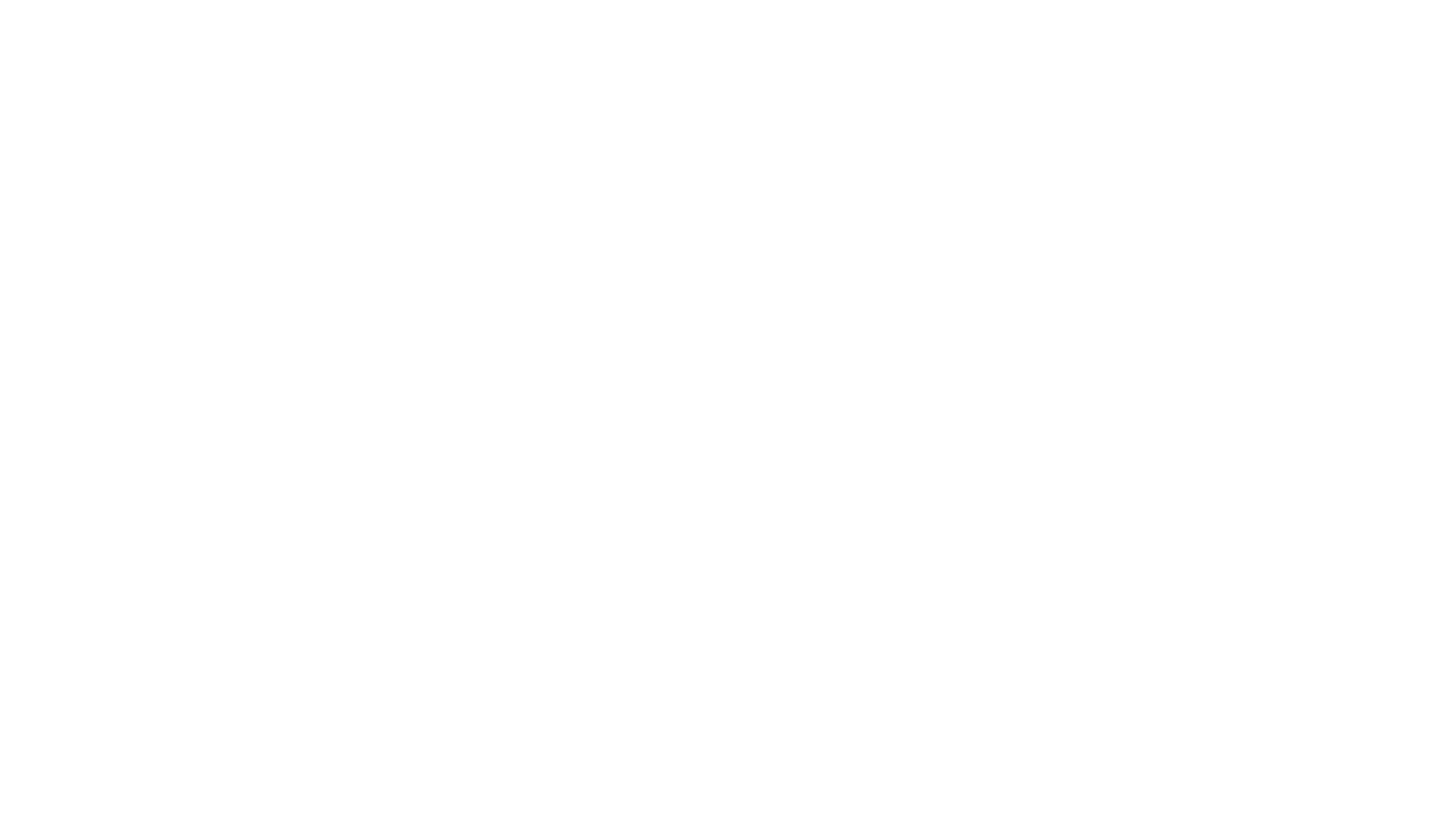 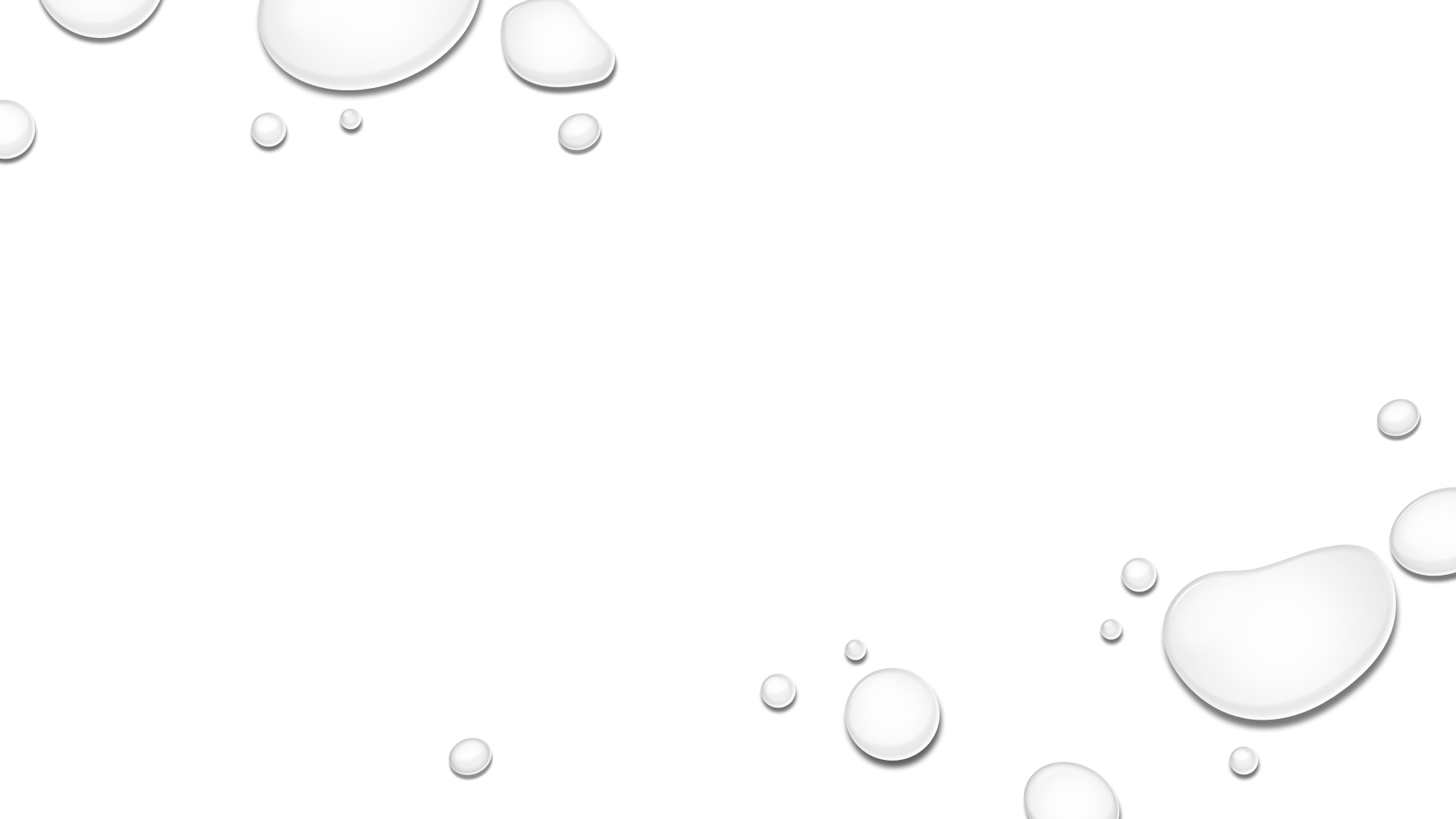 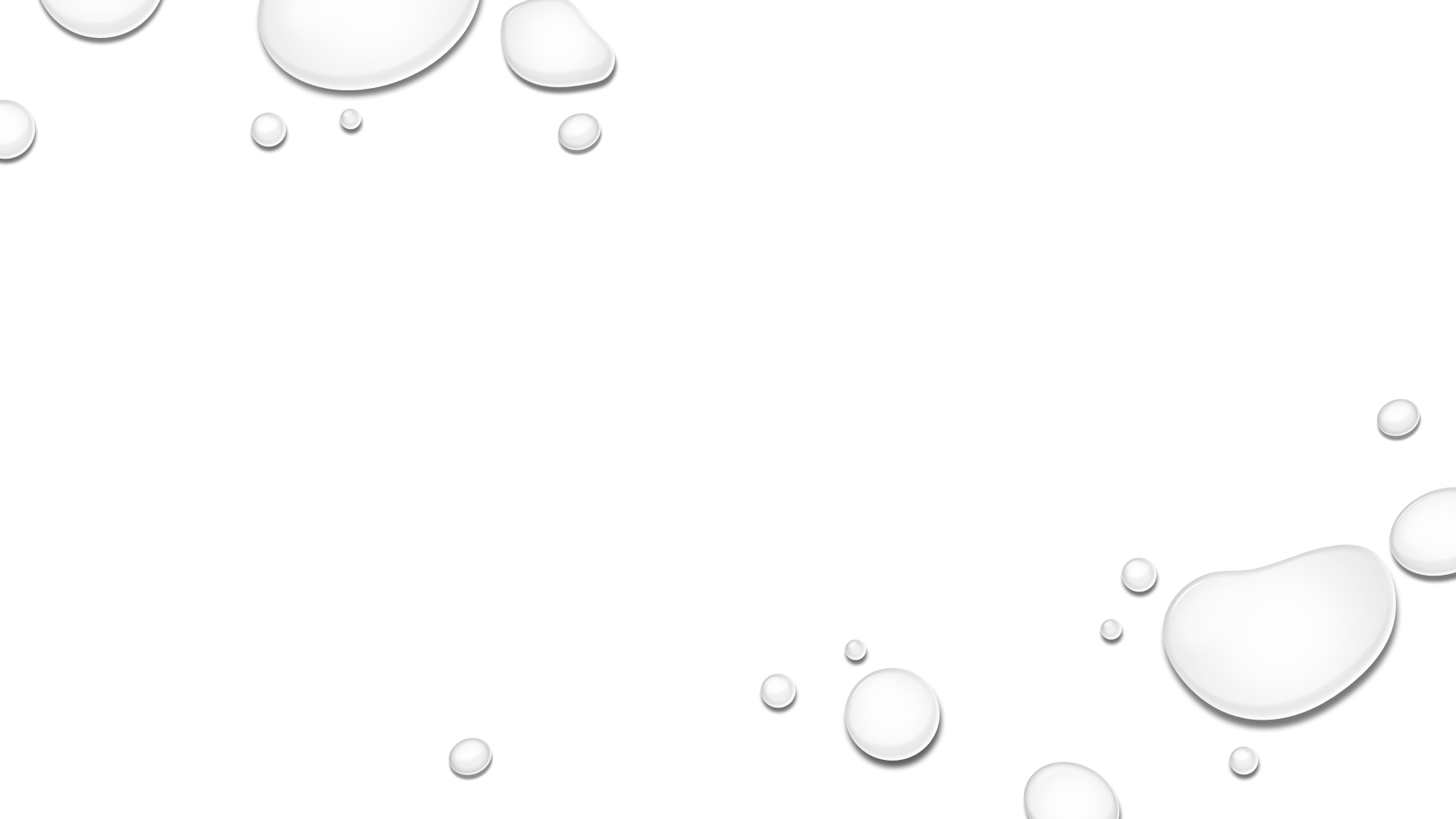 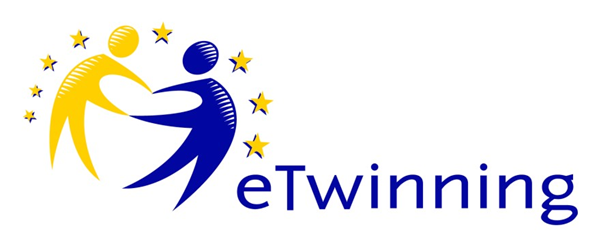 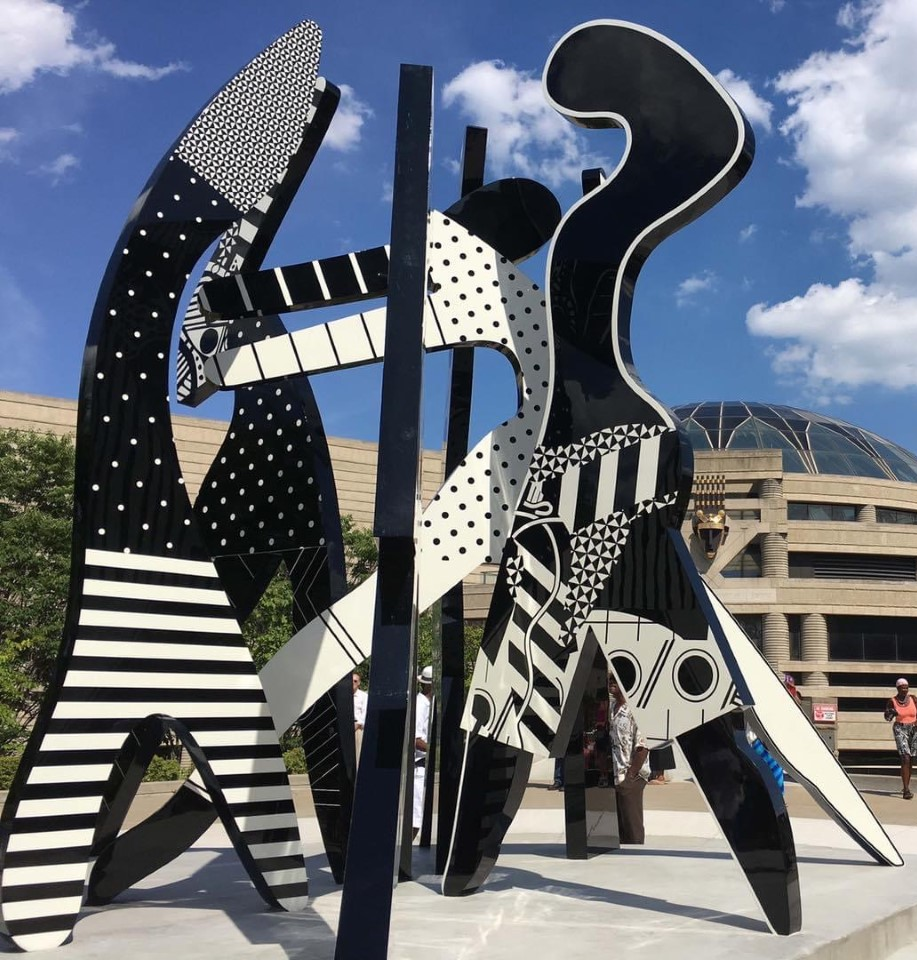 skulptura
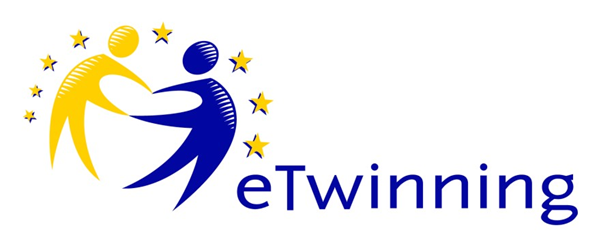 Zadatak: izraditi skulpturu od papirnatih traka
Postupak:

1. Na papiru odredimo područja kao trake
2. Napravimo kontraste crta (crno - bijeli)
3. Izrežemo trake
4. Lijepimo ih tako da zauzimaju volumen u prostoru
5. Stvaramo crno - bijelu skulpturu po uzoru na Charlesa  McGee-a